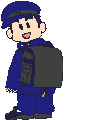 МБОУ СШ №2 г.Пошехонье
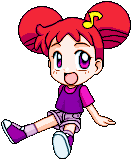 Ученическое
 самоуправление
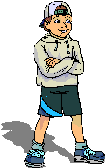 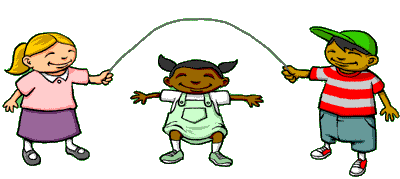 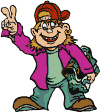 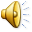 Кто если не мы?...
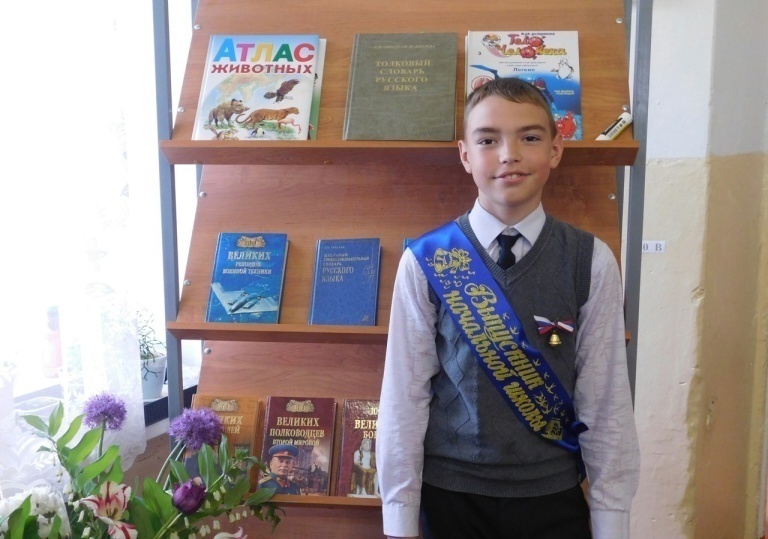 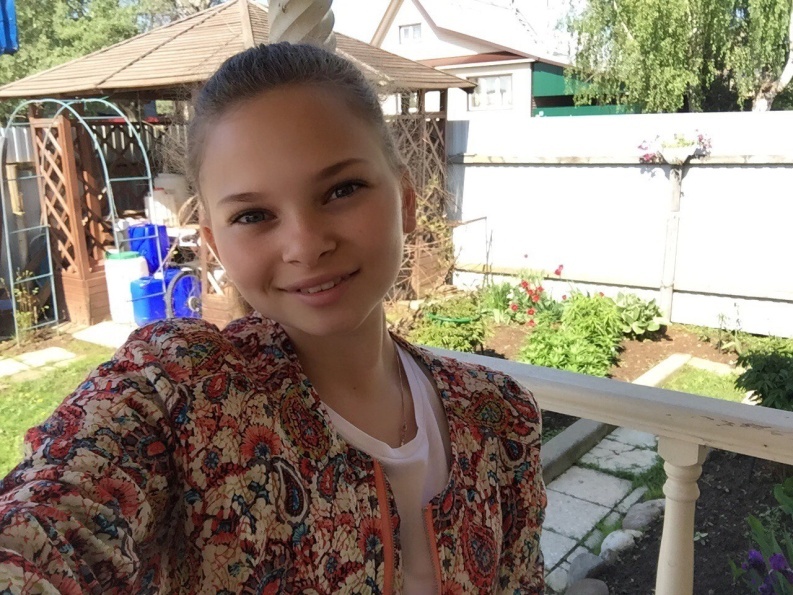 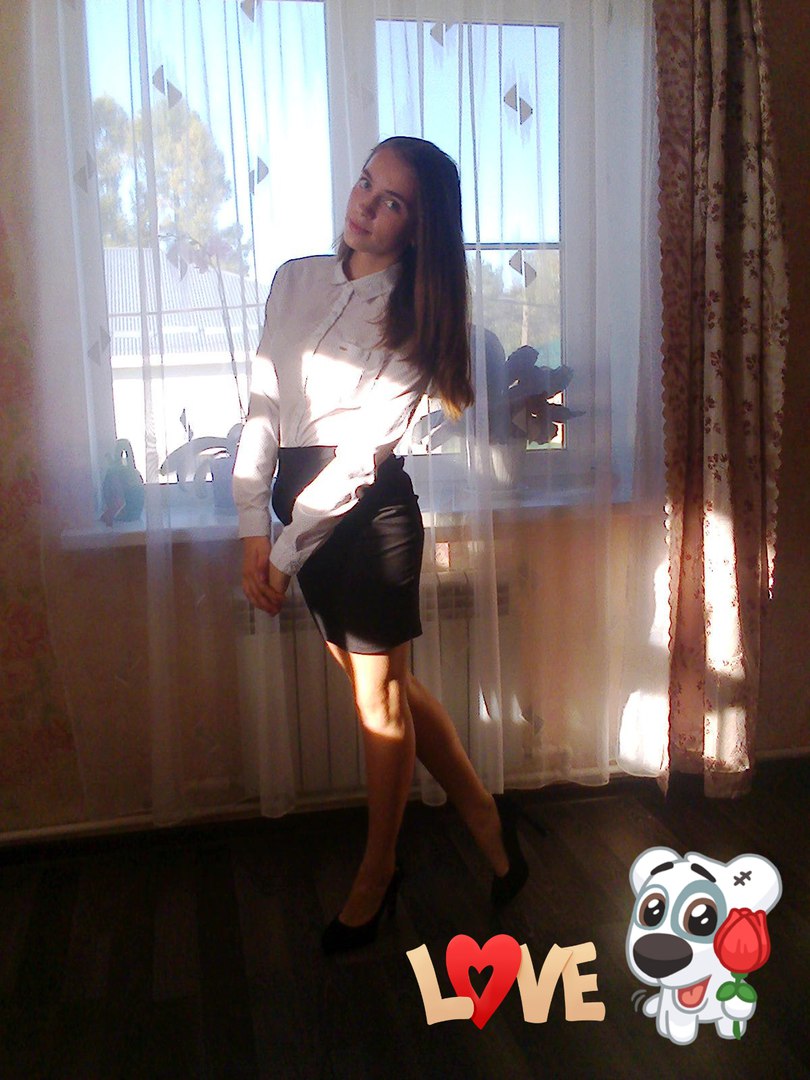 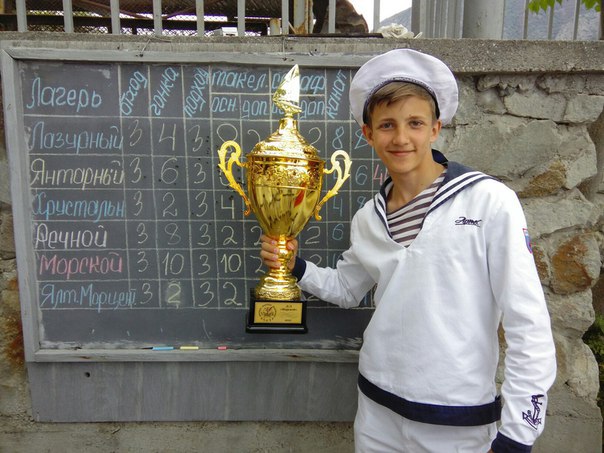 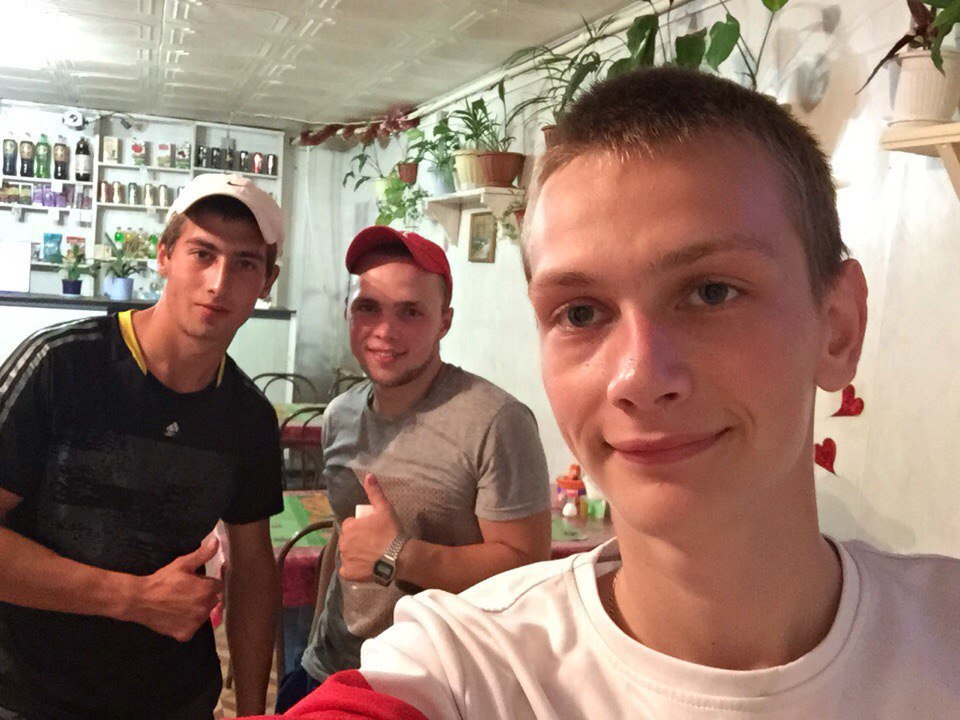 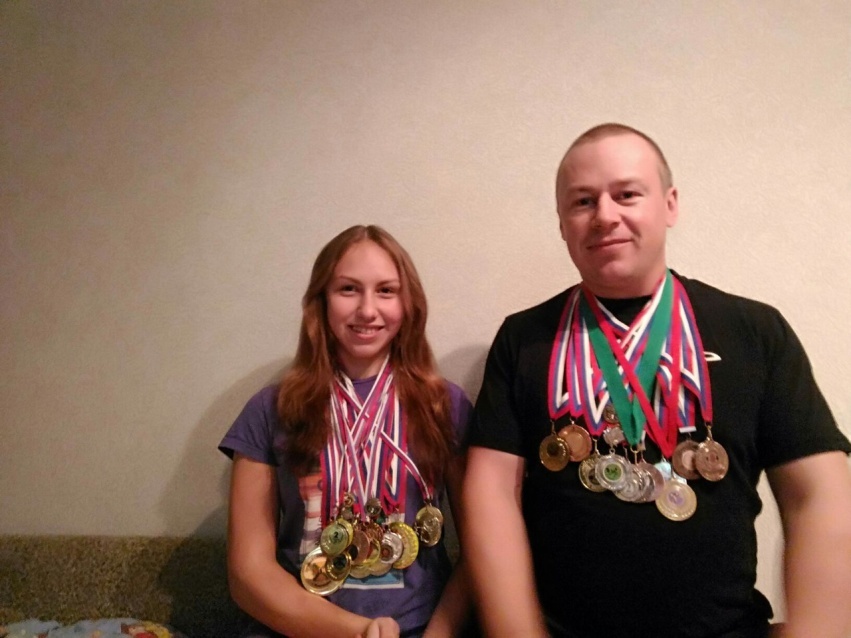 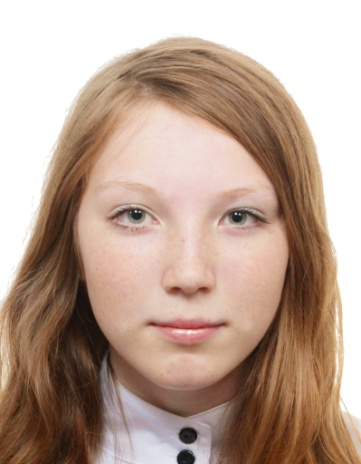 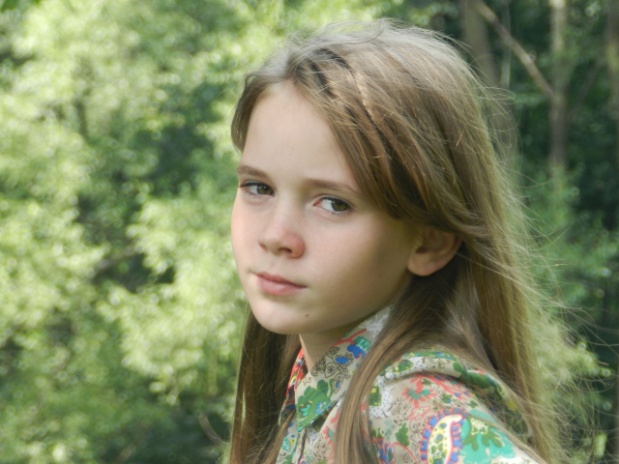 Президент
Президент школьной республики
 с 17 мая 2016 года
Смирнов Андрей
ученик 11 класса.
Совет министров
Министерство образования
Министерство права и порядка
Министерство  спорта и здравоохранения
Министерство  труда и заботы
Министерство  культуры и досуга
Министерство  печати и информации
Министерство образования
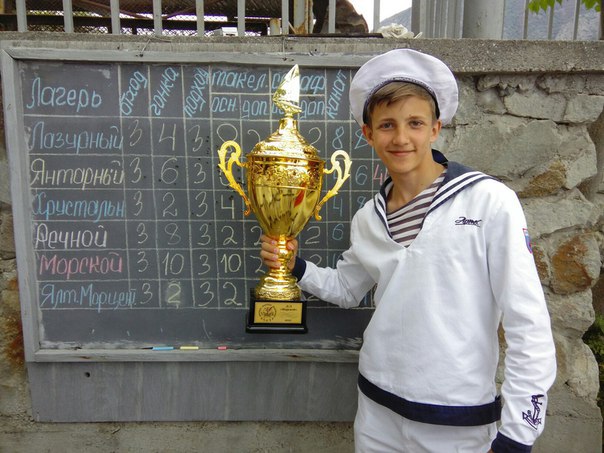 Министр образования
Козловский Александр
Министерство права и порядка
Министры права
 и 
порядка
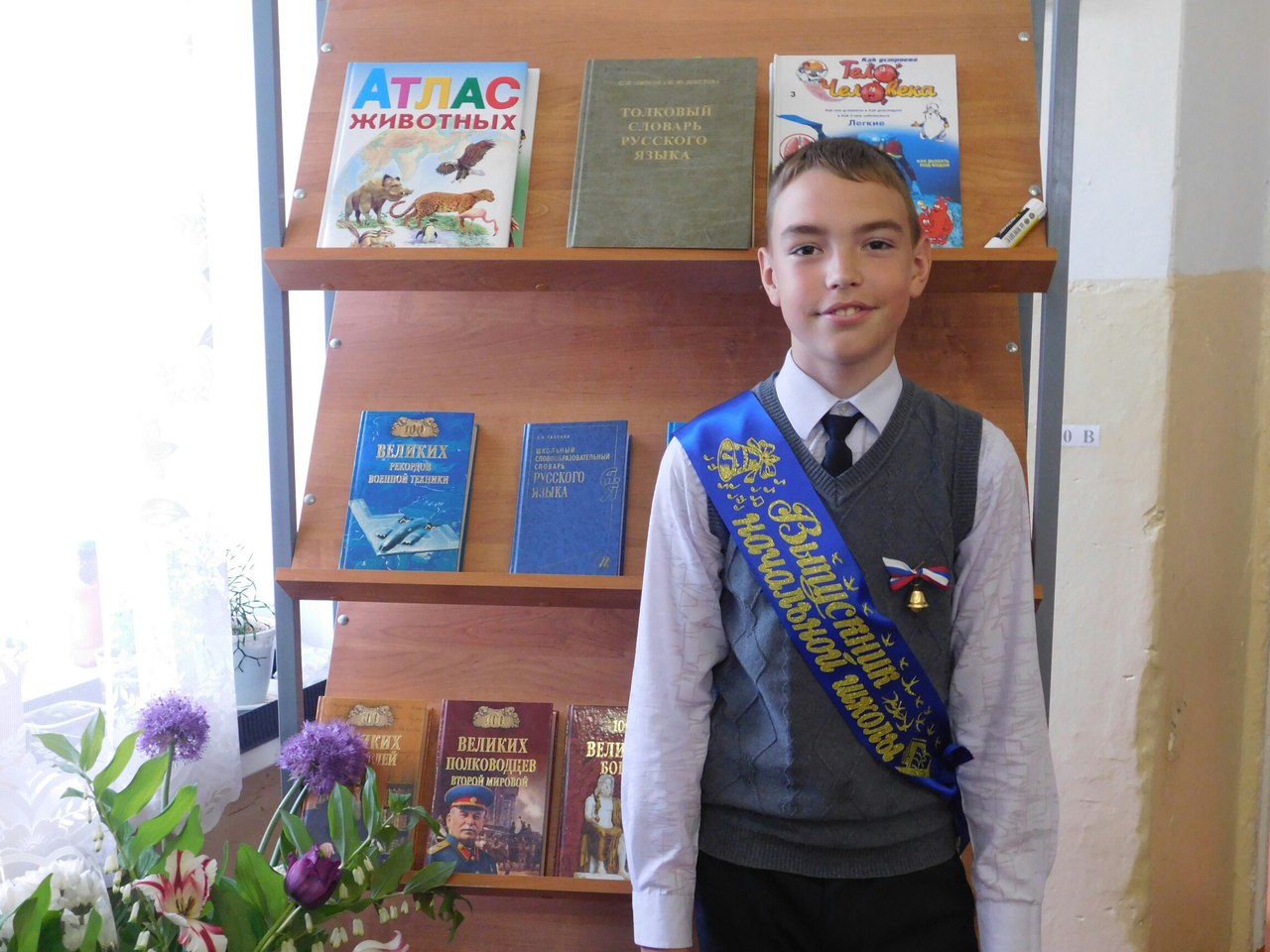 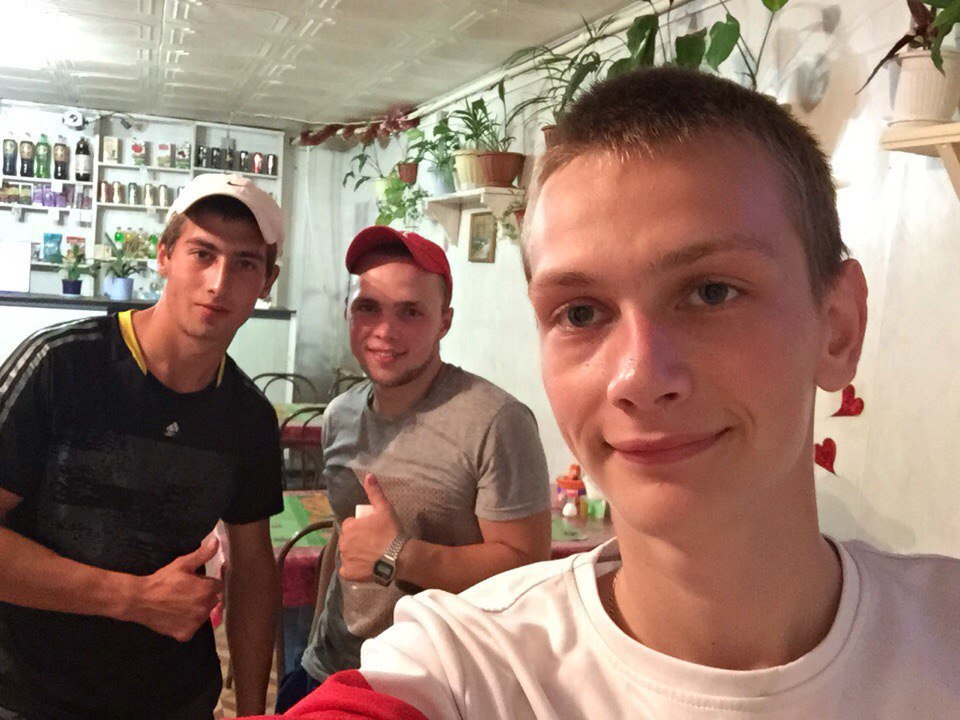 Пичугин Игорь (5 класс)
Диев Игорь (10 класс)
Министерство  спорта и здравоохранения
Министры спорта
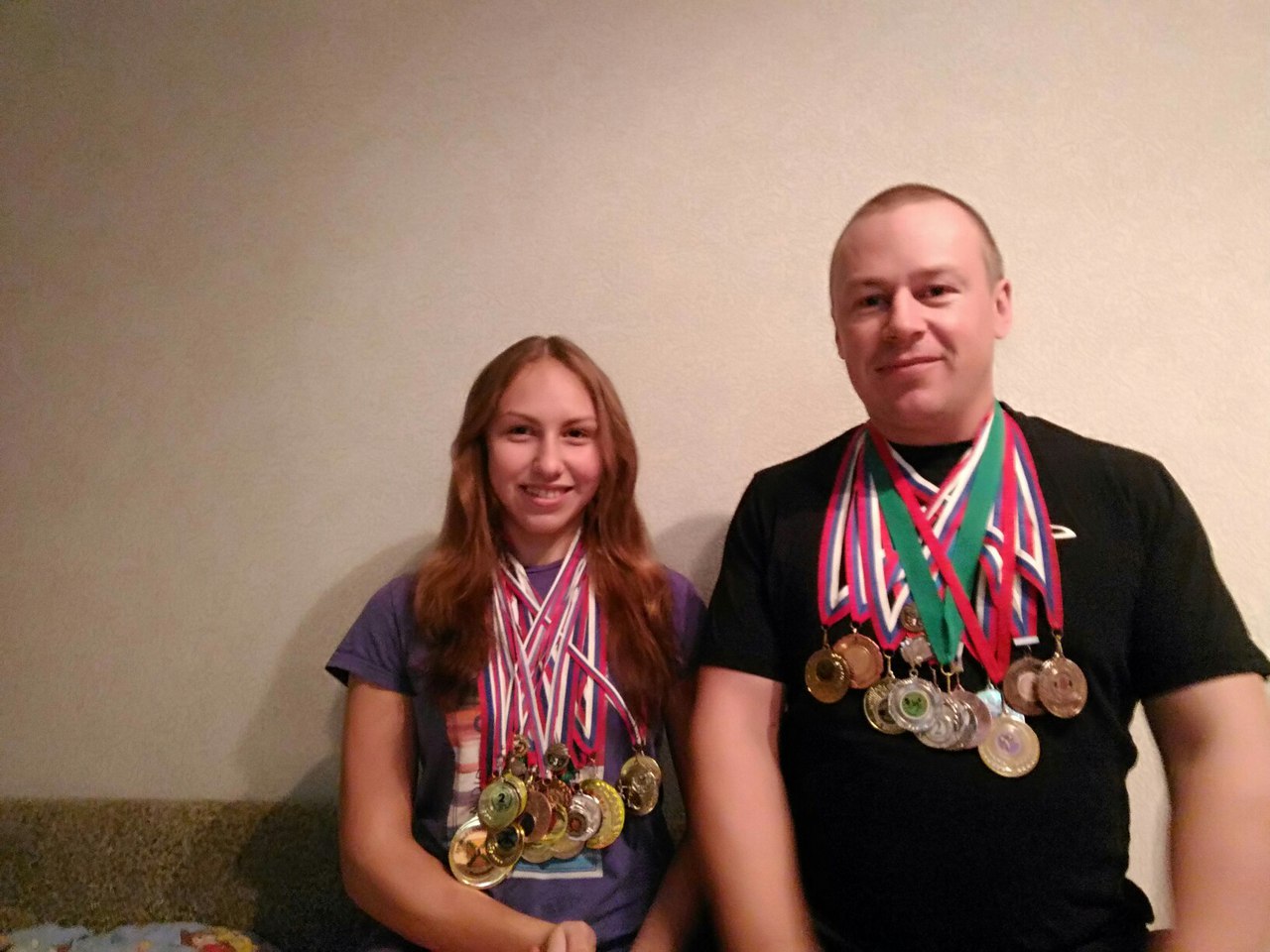 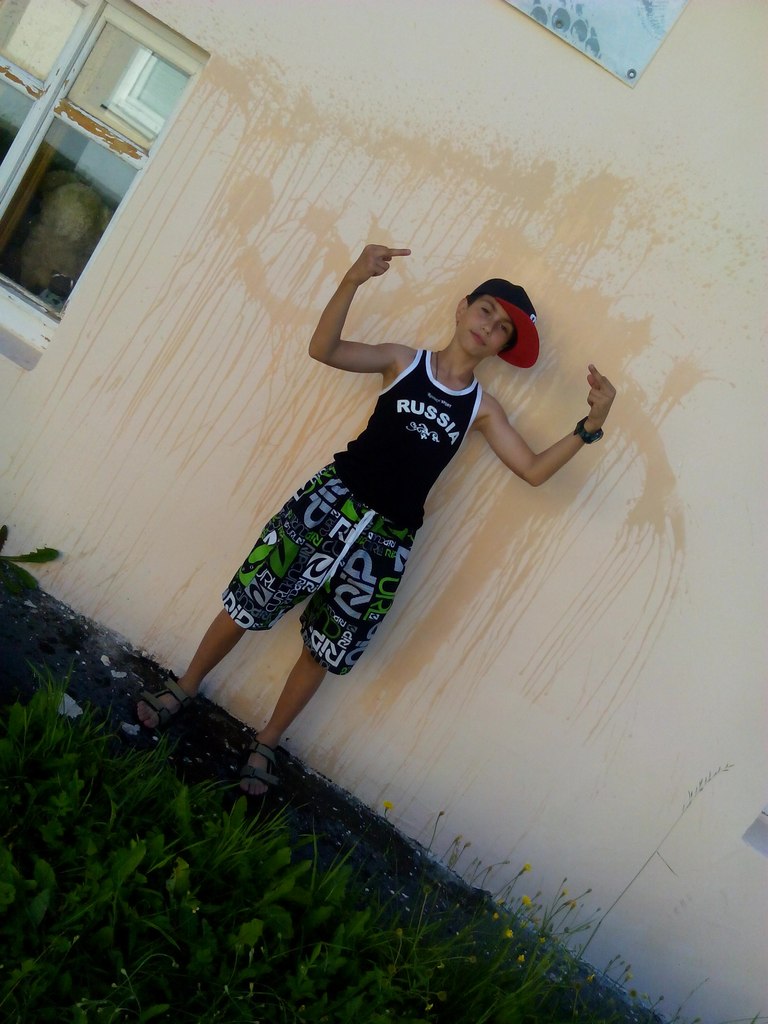 Соловьева Ксения 
(8 класс)
Лебедев Денис
 (6 класс)
Министерство  труда и заботы
Министр труда и заботы
Мельникова Алиса
(9 класс)
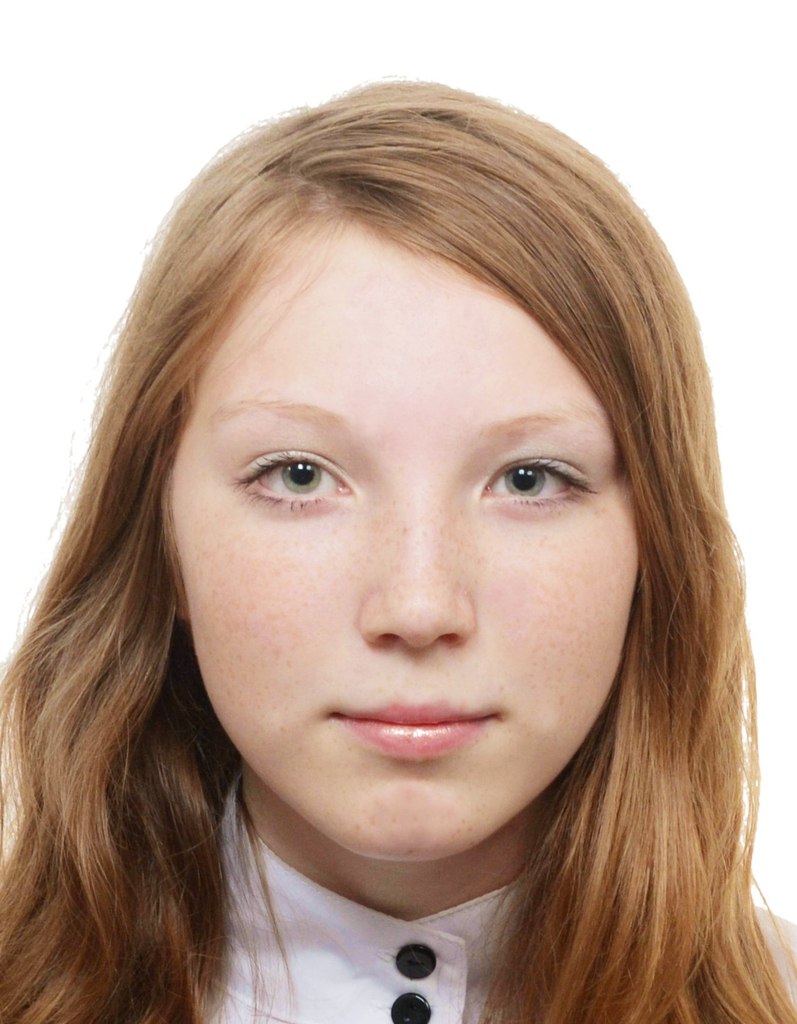 Министерство  культуры и досуга
Министр культуры
Пирожникова
Евгения 
(7 класс)
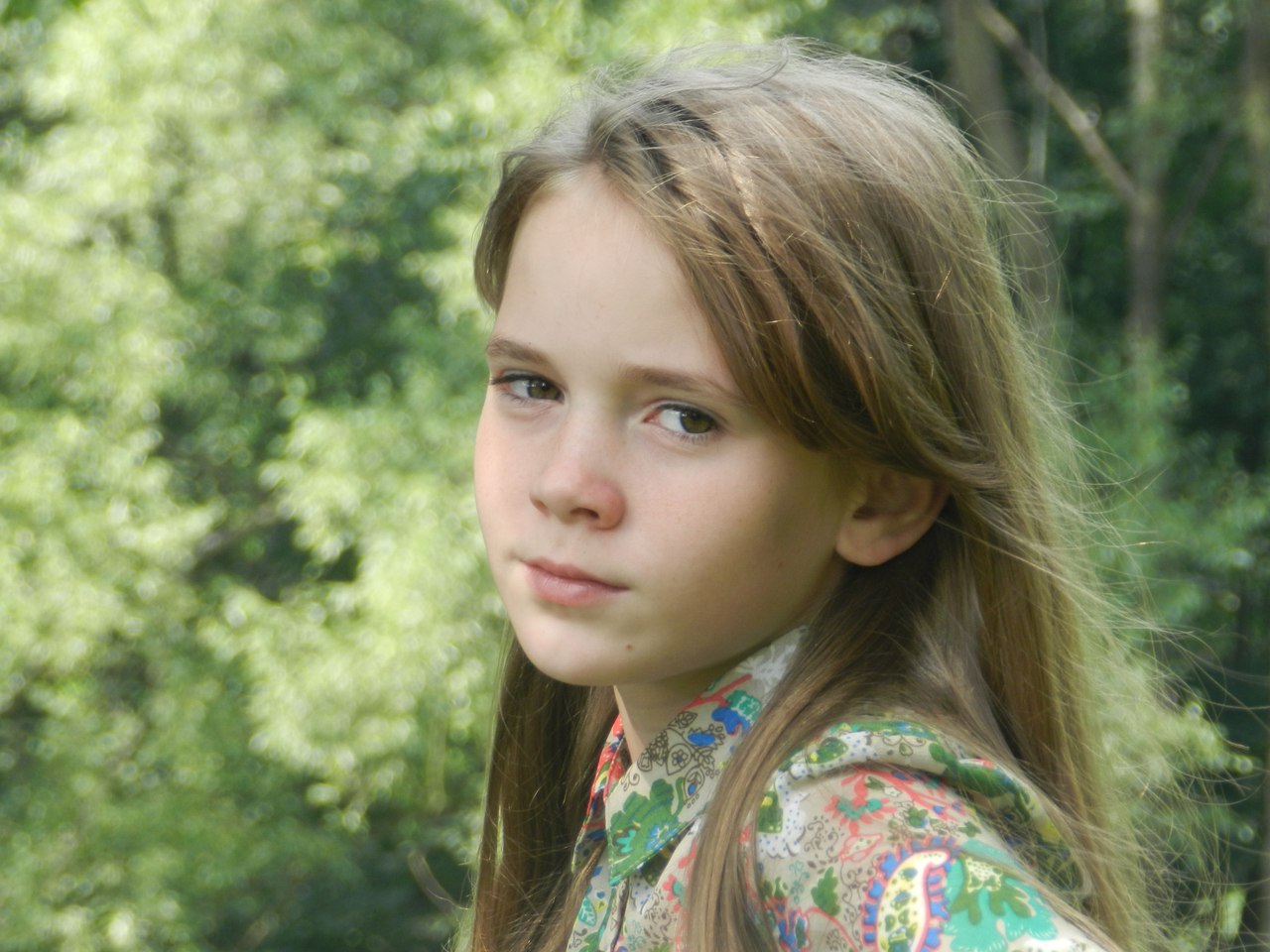 Министерство  печати и информации
Министры информации
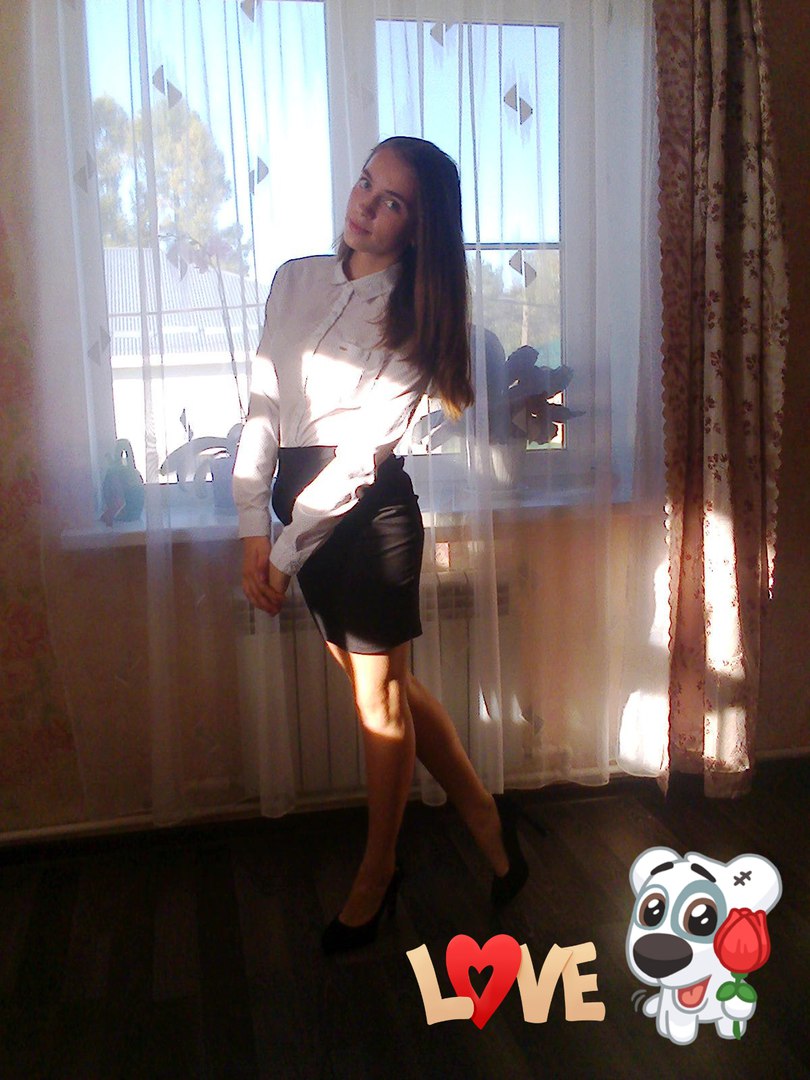 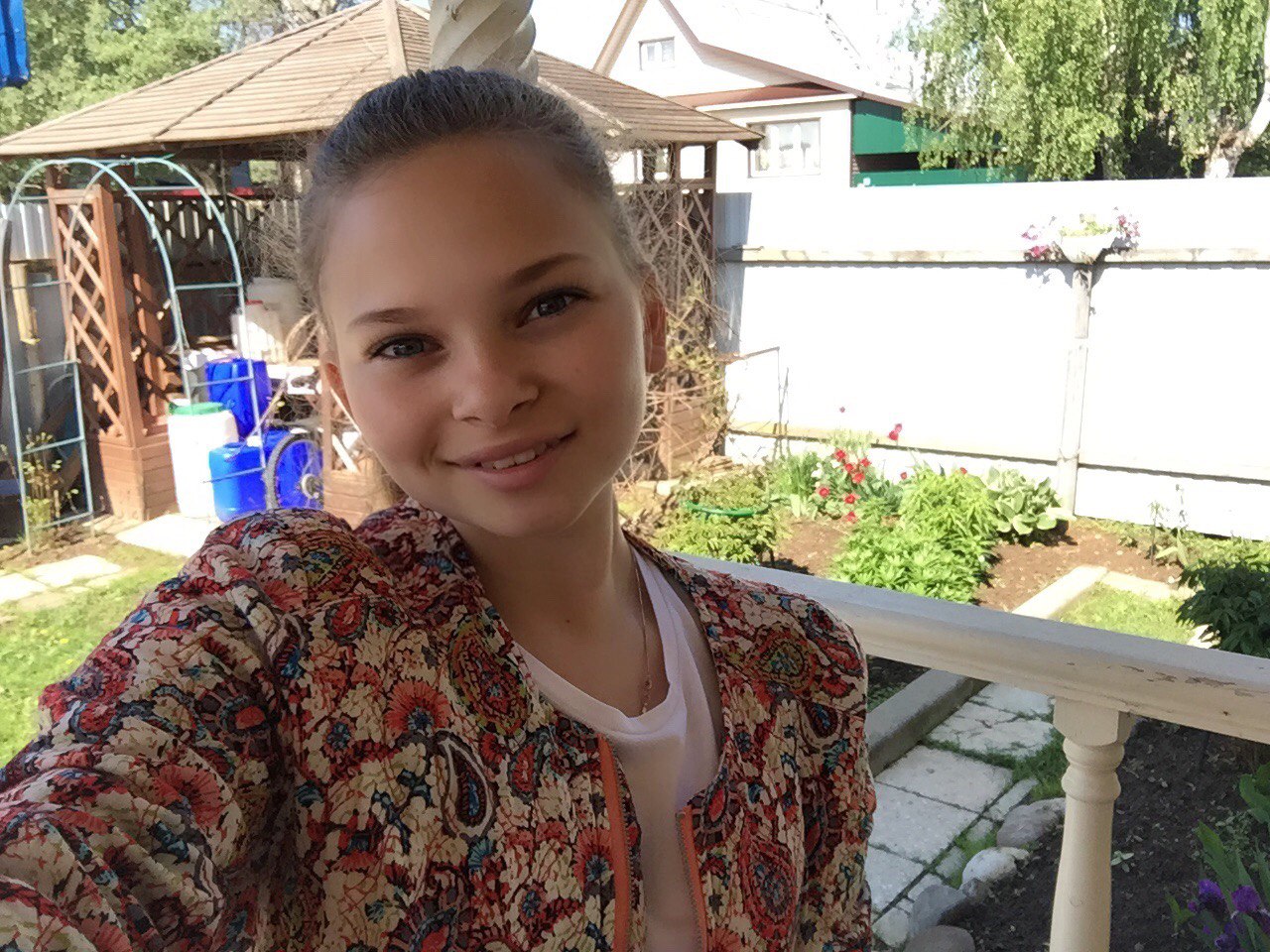 Кротова Валерия 
(6 класс)
Воронова Юлия 
(8 класс)
Почему мы?Потому что…...
До выбора министра образования, дела в школе шли под гору… А как выбрали Козловского Александра – сразу дела пошли в гору!
До                                             После
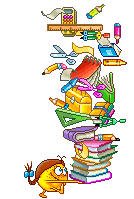 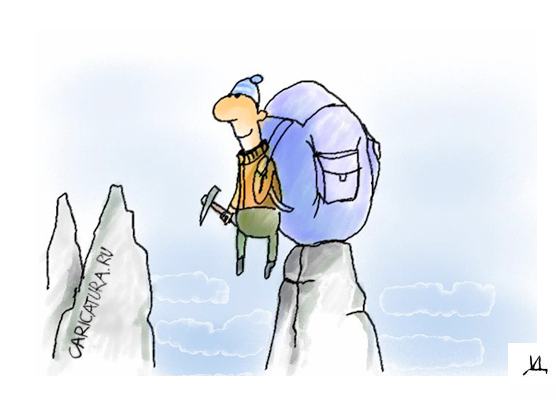 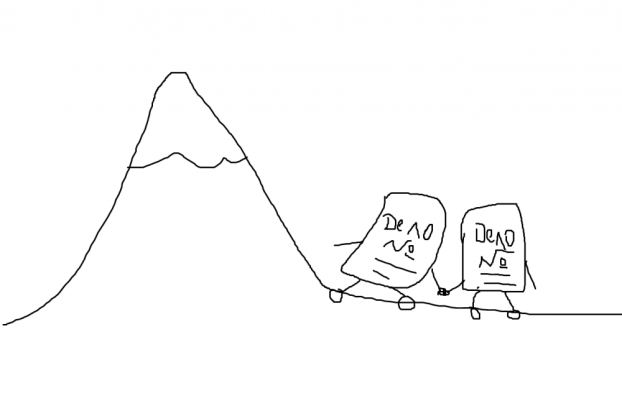 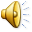 Почему мы?Потому что…...
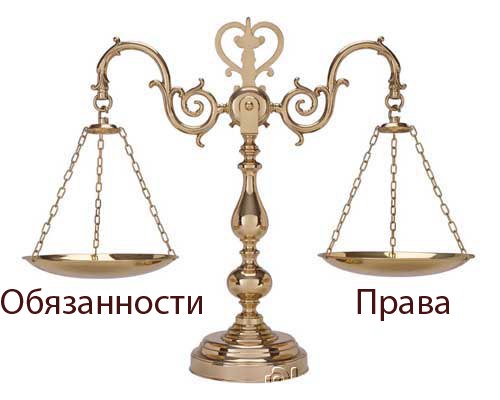 Только у Игоря в школе порядок!
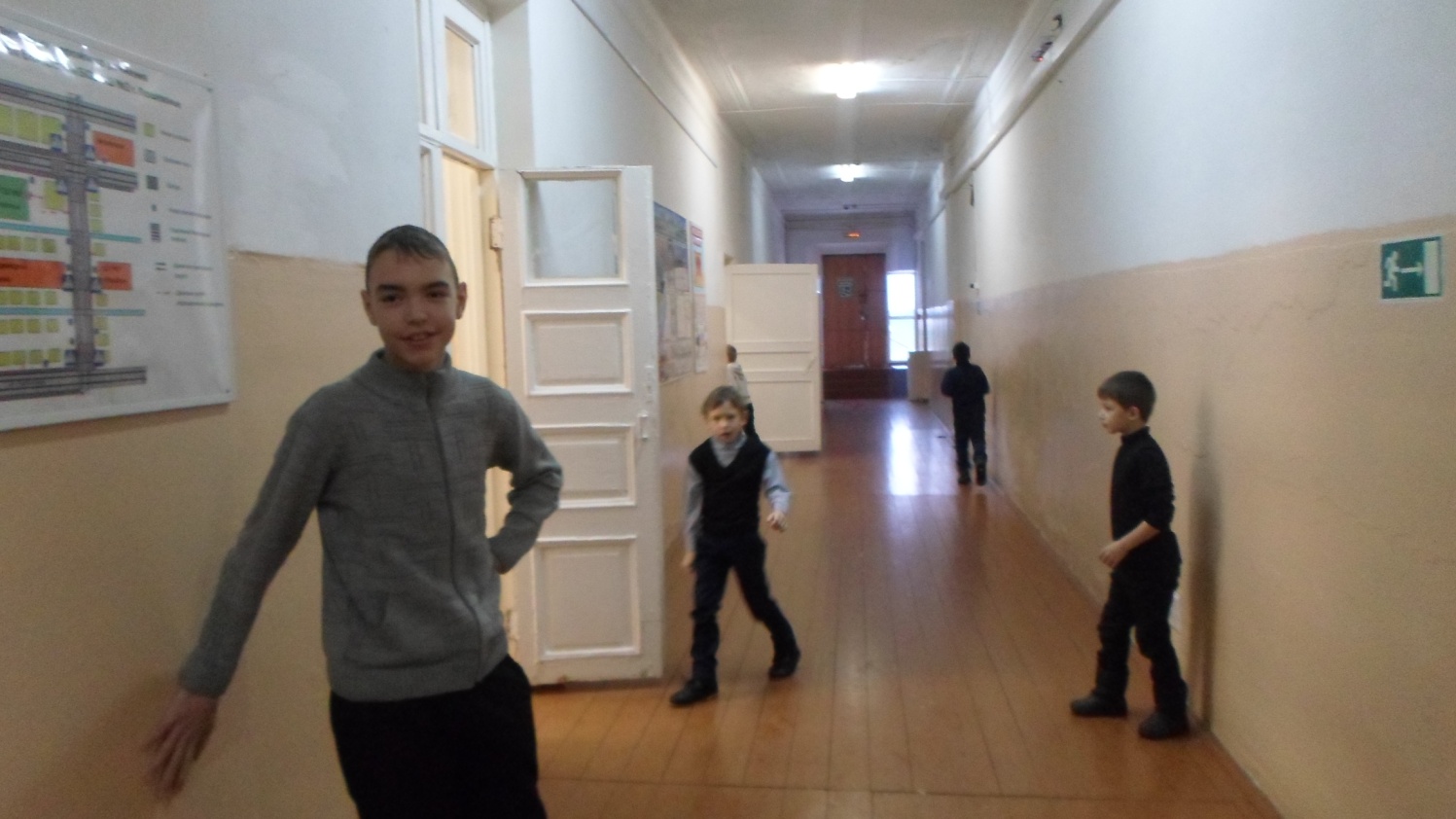 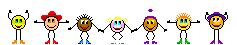 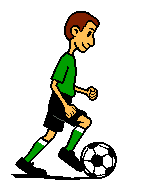 Почему мы?Потому что…...
Без министров спорта и здоровья в школе было так:

                                                

                                
                                                                           
 С появлением Ксении и Дениса
 на своем посту, все стало иначе:
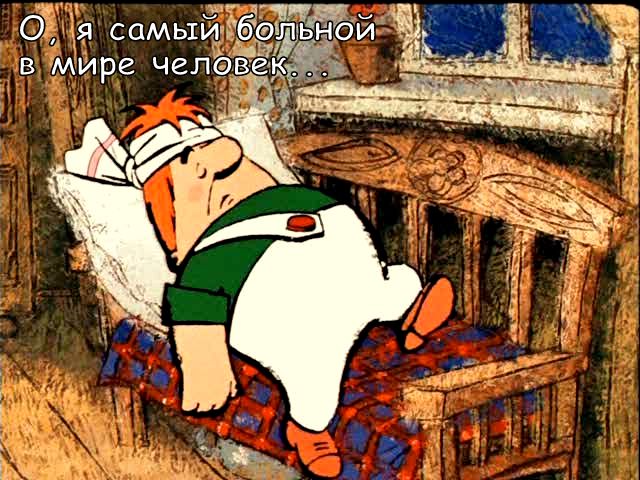 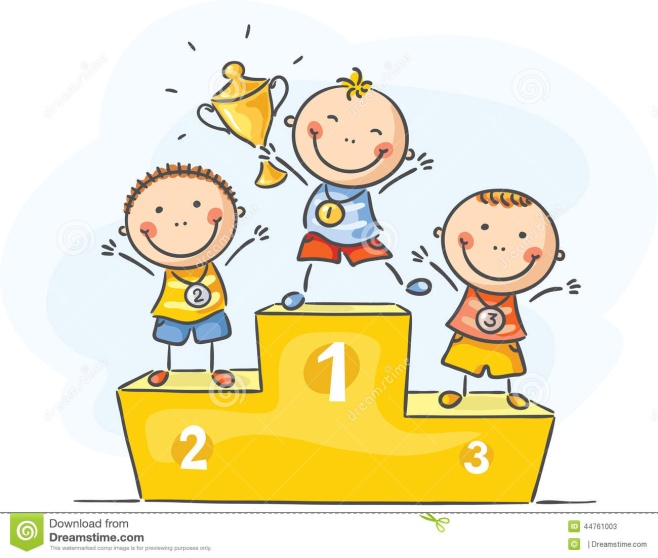 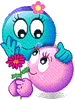 Почему мы?Потому что…...
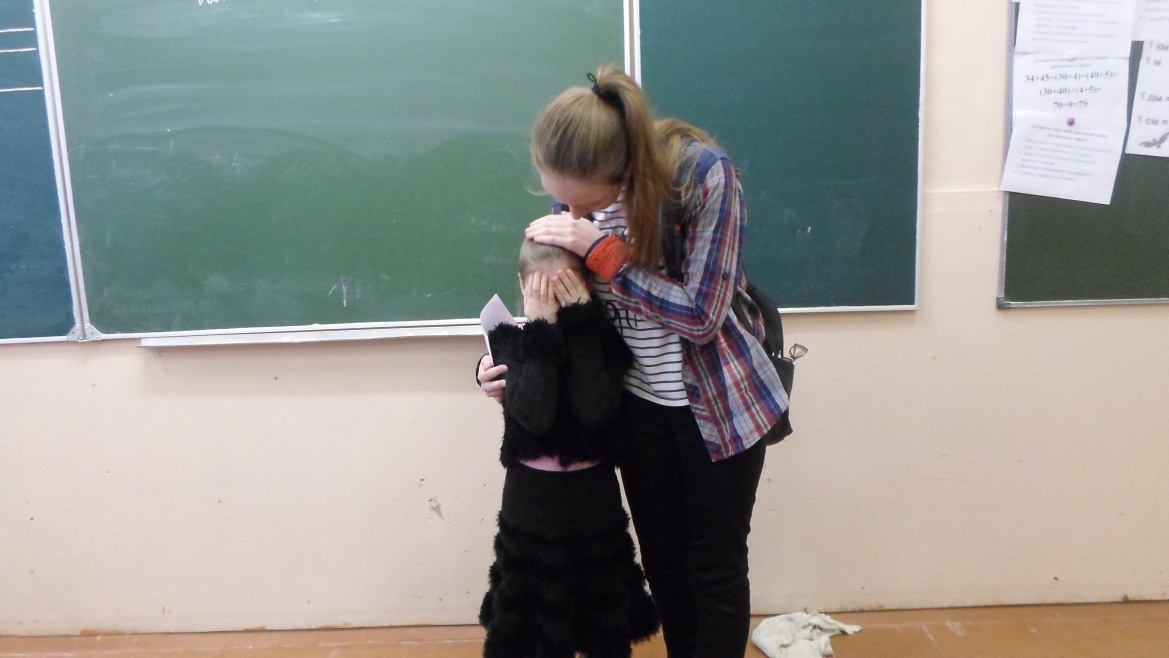 Только Алиса может и пожалеть и поругать, но ее все равно любят и уважают!!!
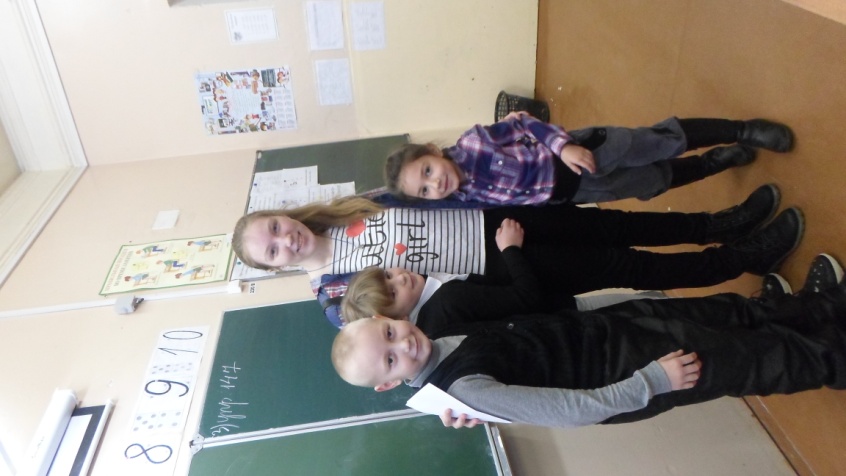 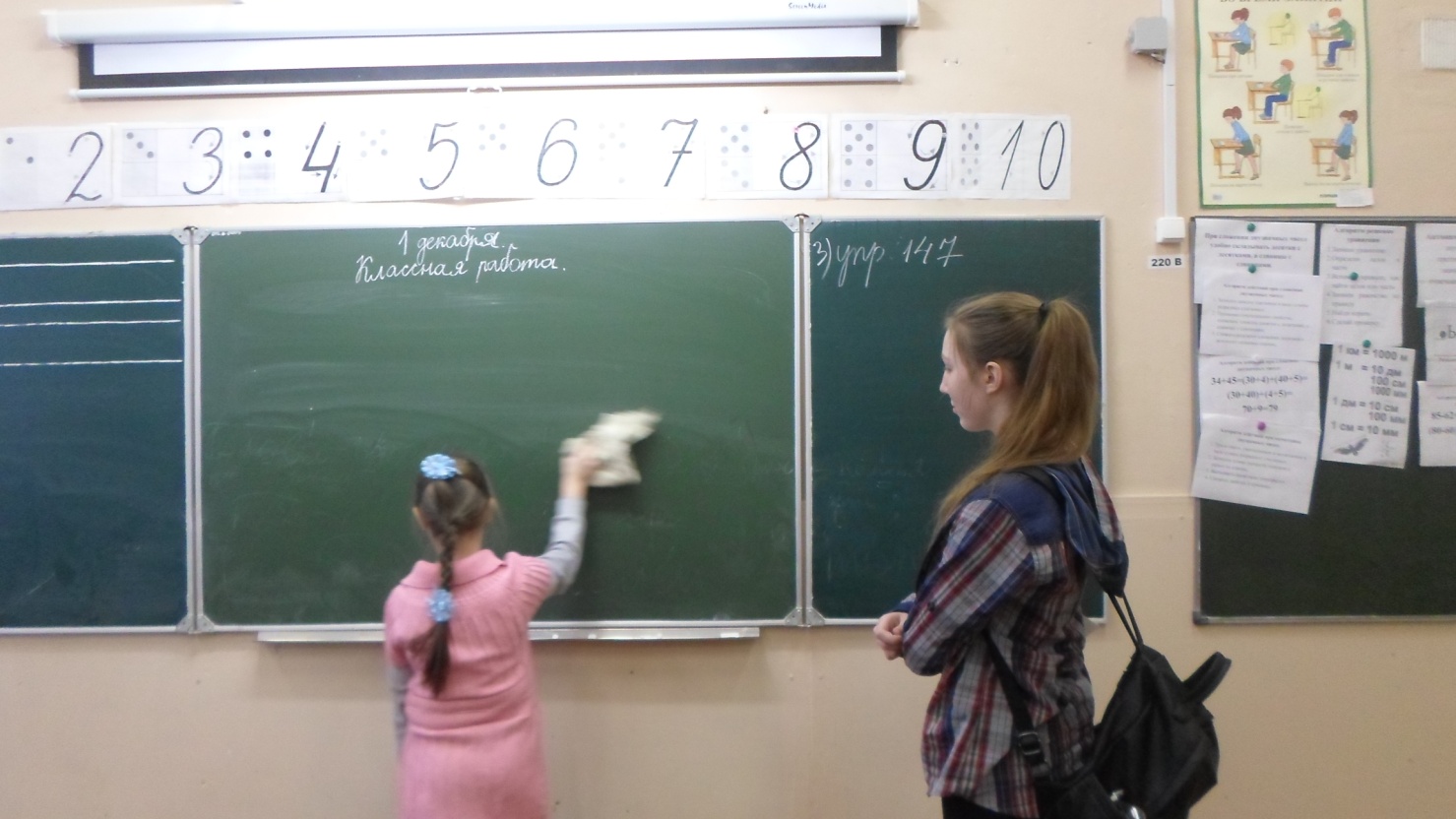 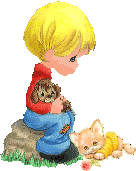 Почему мы?Потому что…...
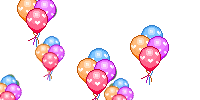 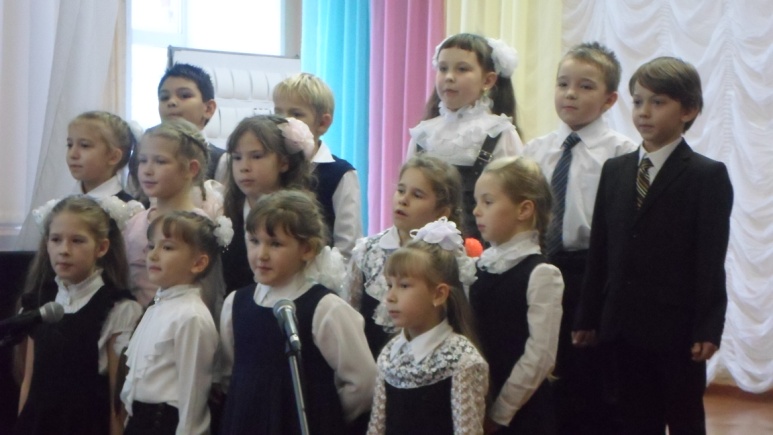 Только с нашими министрами культуры, в школе все мероприятия проходят на ура!!!
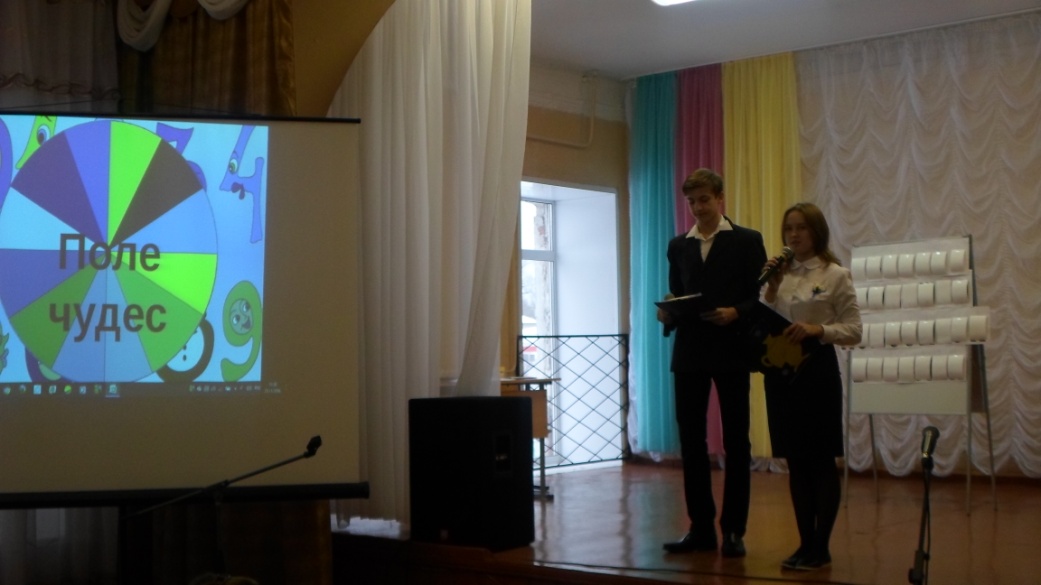 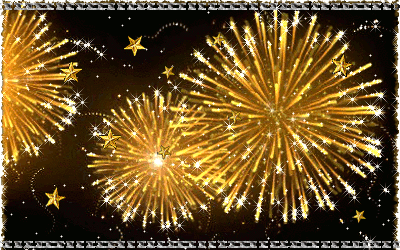 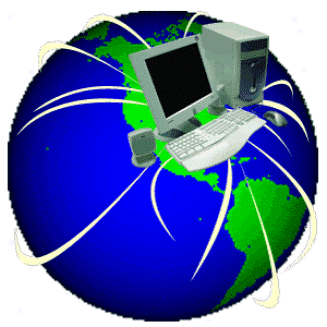 Почему мы?Потому что…...
С нашими  министры печати и информации школа всегда в курсе всех дел!!!
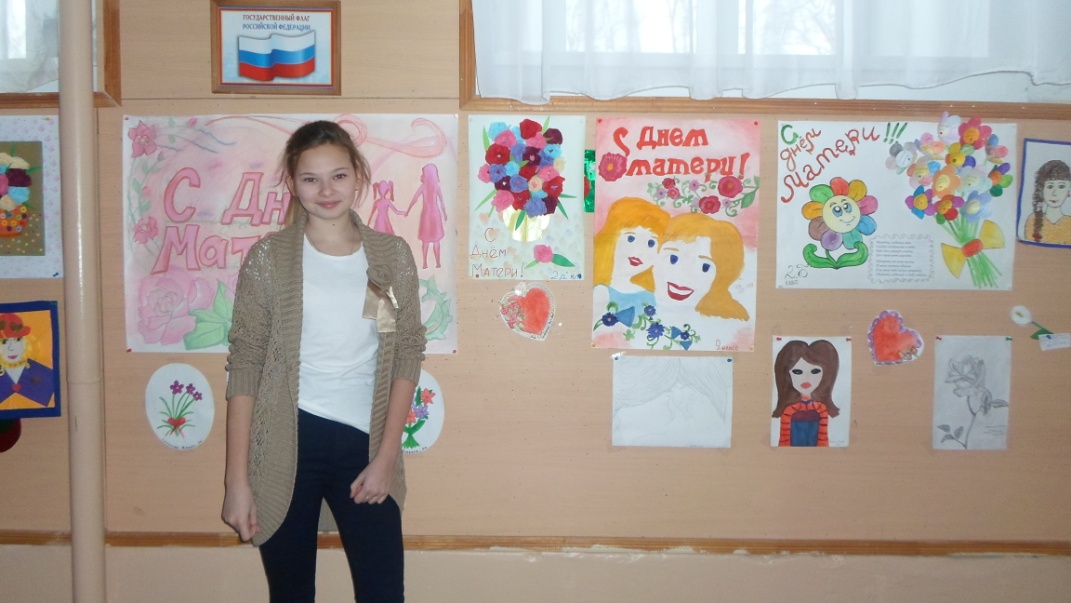 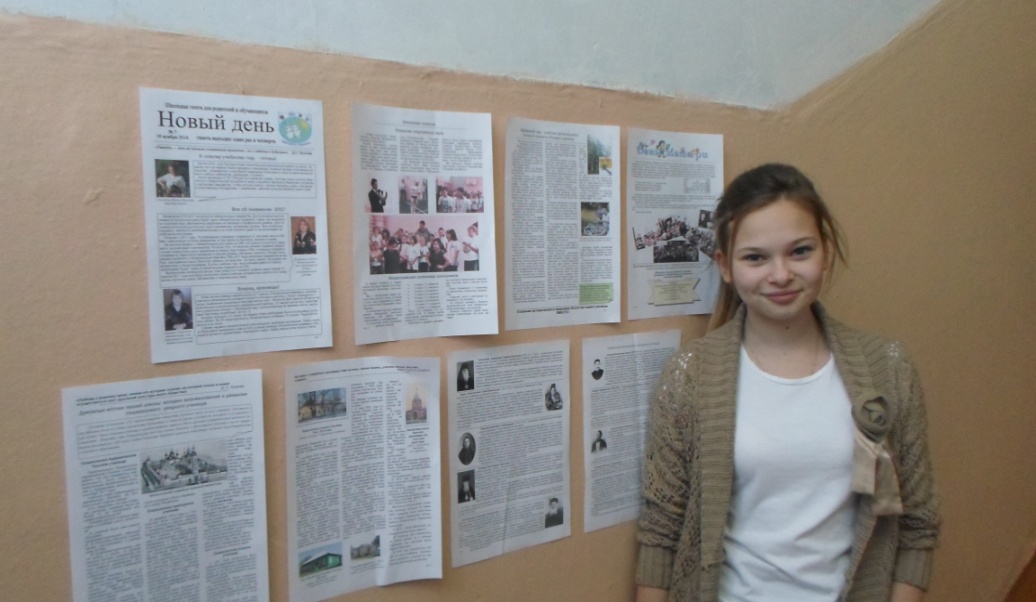 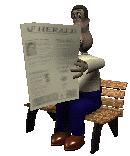 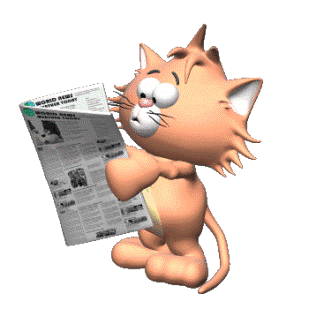 Почему мы?Потому что…
Только в нашей школе все дела под контролем учеников!!!

Только в нашей школе все и всегда в курсе всех дел!!!

Только в нашей школе самые активные, ответственные и организованные ученики!!!